TOÁN
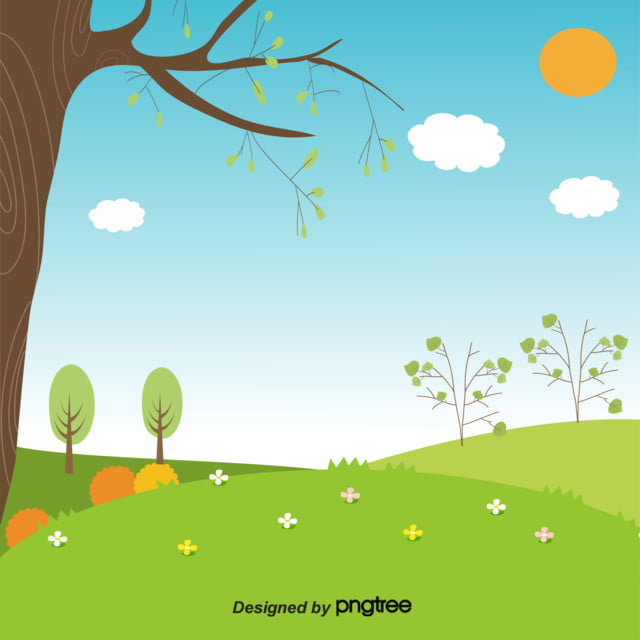 TRÒ CHƠI
HỘP QUÀ BÍ MẬT
2
1
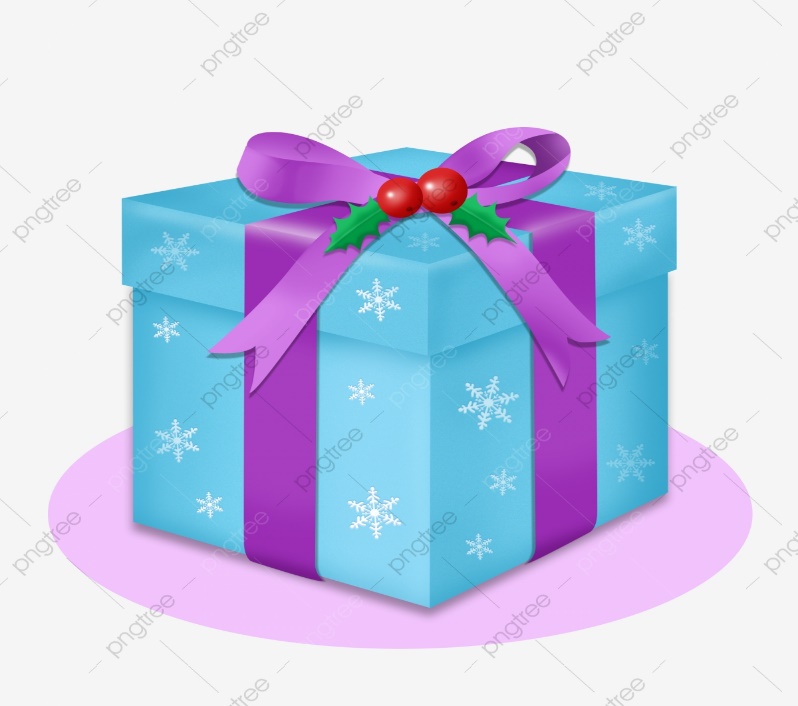 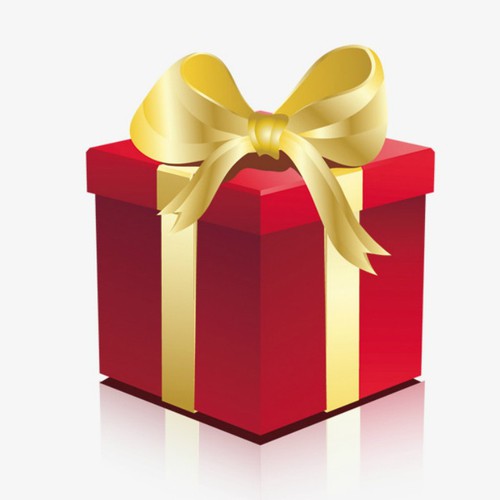 3
4
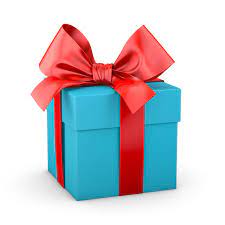 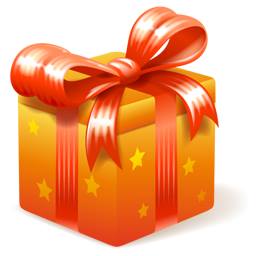 Hộp quà 1
Hộp quà 2
Hộp quà 3
Hộp quà 4
1
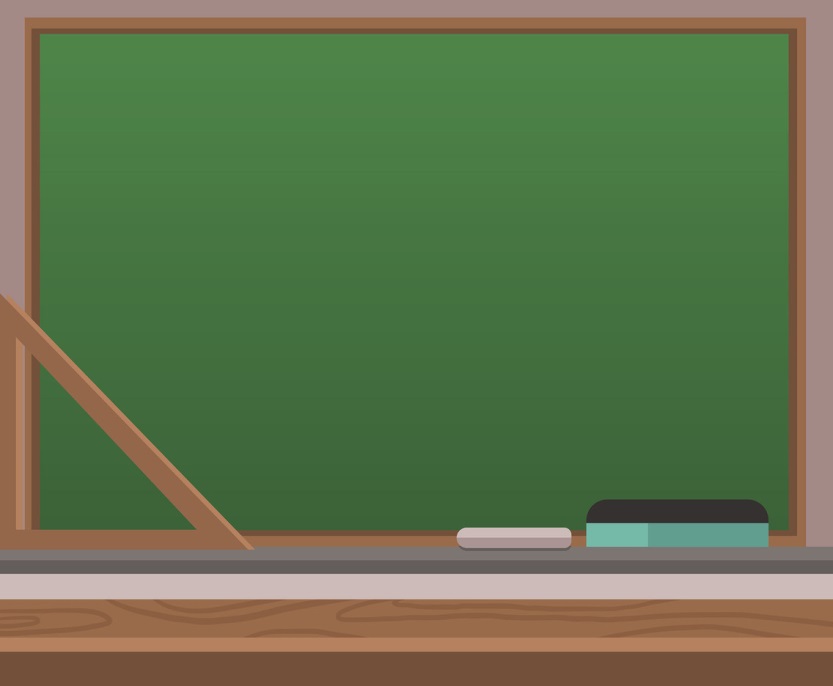 Thứ sáu ngày 11 tháng 3 năm 2022 
Toán
Phép chia phân số ( tr.135)
Yêu cầu cần đạt:
-Biết cách thực hiện phép chia hai phân số
Hình chữ nhật ABCD có diện tích      m2,  chiều rộng là     m. Tính chiều dài của hình chữ nhật ABCD.
A
B
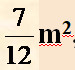 C
D
? m
- Để thực hiện tính chiều dài của hình chữ nhật trên ta phải thực hiện phép tính chia:
- Để thực hiện tính chiều dài của hình chữ nhật trên ta phải thực hiện phép tính gì?
Để thực hiện phép chia hai phân số:
  Ta lấy phân số thứ nhất nhân với phân số thứ hai đảo ngược.
Phân số thứ nhất
Phân số thứ hai
Phân số     gọi là phân số đảo ngược của phân số
Ví dụ:
Viết phân số đảo ngược của mỗi phân số sau:
Muoán chia hai phaân soá, ta laøm nhö sau: Ta lấy phân số thứ nhất nhân với phân số thứ hai đảo ngược
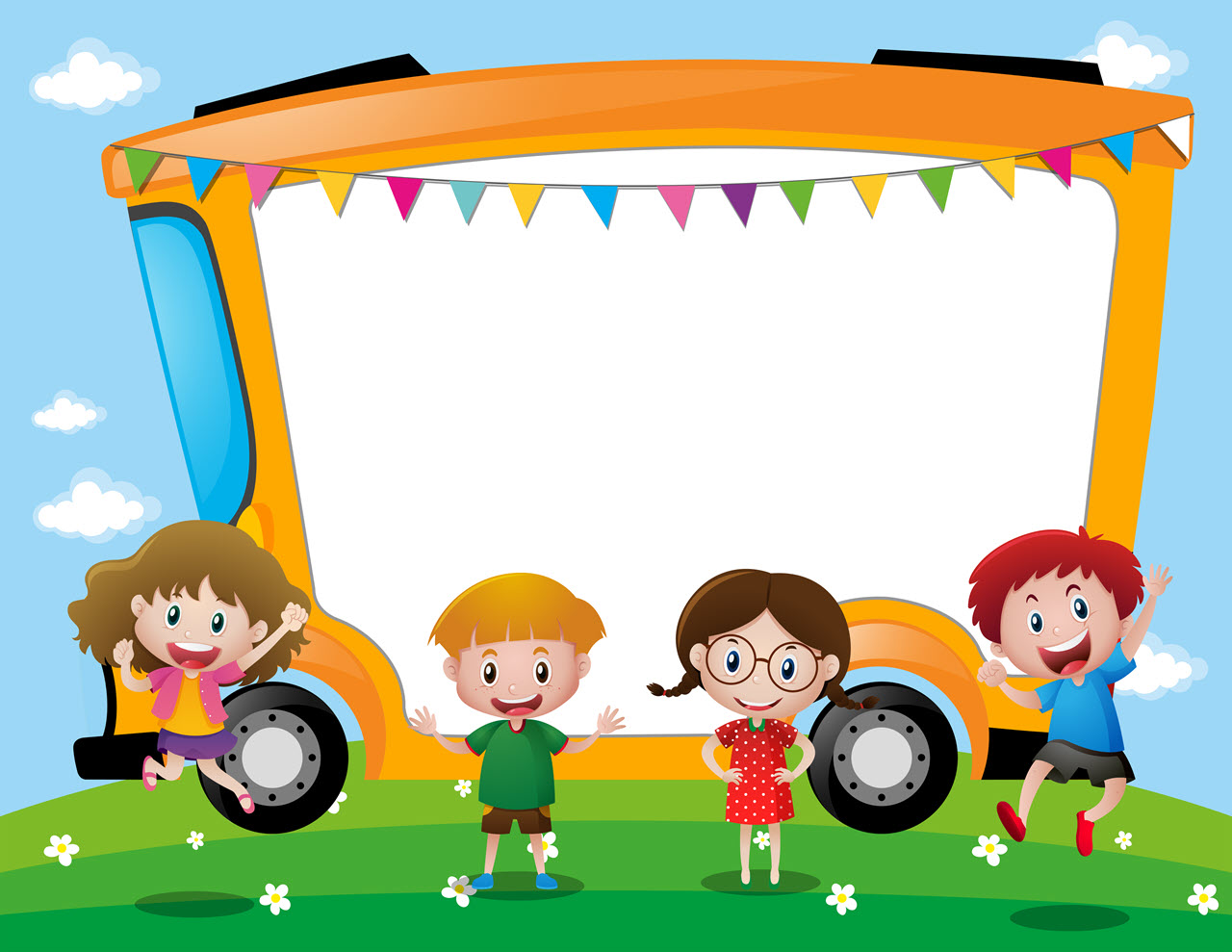 HOẠT ĐỘNG 
THỰC HÀNH, LUYỆN TẬP
Baøi 1 : Vieát phaân soá ñaûo ngöôïc cuûa moãi phaân soá sau :
;
;
;
;
.
Baøi 2 : Tính
b)
:
:
a)
:
c)
Baøi 2 : Tính .
a)
:
x
=
=
b)
:
x
=
=
x
:
=
=
c)
Baøi 3 : Tính .
:
a)
:
;
x
;
:
:
b)
;
x
;
Baøi 3 : Tính .
2 x 5
a)
X
=
=
3 x 7
:
=
X
=
=
:
=
X
=
=
1 x 1
b)
=
x
=
5 x 3
:
x
=
=
=
:
x
=
=
=
Baøi 4 : Moät hình chöõ nhaät coù dieän tích
m2
.Tính chieàu daøi cuûa hình ñoù.
chieàu roäng
m
Baøi giải
Toùm taét.
Dieän tích :
m2
Chieàu daøi cuûa hình chöõ nhaät ñoù laø :
( m )
Chieàu roäng :
:
m
=
… m ?
Chieàu daøi :
Ñaùp soá :
m
Hoạt động 
Vận dụng
Trò chơi
 Ai nhanh hơn?
1
2
4
3
1
=
=
Tạm biệt các con !
Nhắc việc ngày 11/3
9h30 vào học Thể dục
Hoàn thiện vở: Toán, Tiếng Việt, Lịch sử, Ghi bài
Làm VBT Toán, VBT Tiếng Việt
Làm đề cương Ôn tập giữa kì 2
Nộp bài lên Azota: Tiếng Việt, Lịch sử.
Hoàn thiện bài TLV MIÊU TẢ CÂY CỐI ( CÂY BÓNG MÁT).
Thời gian: Hạn nộp Thứ 7 (12/03)